48. 
FUTUR PROCHE
Je vais jouer au basket
Nous allons parler français
Tu vas habiter à Rome
Vous allez aller à un concert
Il ne va venir vite
Elles vont se maquiller
Δηλώνει μια πράξη που θα συμβεί στο κοντινό μέλλον. 
Σχηματίζεται με τον ενεστώτα του ρήματος aller και το απαρέμφατο του κυρίως ρήματος
Parler: futur proche 
Je vais parler
Tu vas parler 
Il/elle va parler
Nous allons parler
Vous allez parler
Ils/elles vont parler
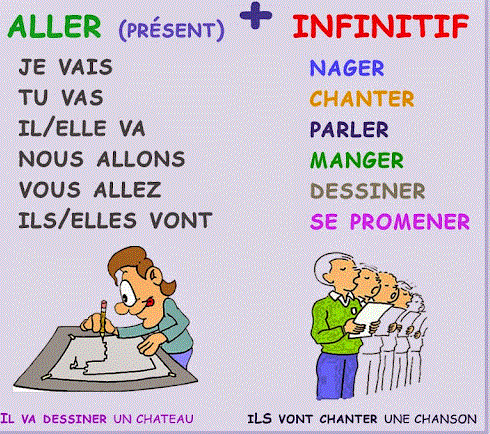 Écris au futur proche
Tu (aller)….au concert de Mika
Elle (ne pas inviter)…..Marie. 
Nous (commencer)….demain. 
Je (venir)….le plus tôt possible
Vous (se laver)….
Il (ne pas faire)….du foot.
Mets au futur proche
Elle apporte un cadeau. 
Vous jouez au rugby. 
On décore la chambre. 
Je danse dans le club. 
Tu as un rôle dans ce film. 
Nous sommes heureux.
Mets au futur proche (f)
Elle mange une glace. 
Ils boivent un thé. 
Nous regardons un film.
Je joue au ping-pong.
Vous prenez le bus. 
Tu achètes de la farine.
Mets à la forme négative (f)
Nous allons nous coucher. 
Elles vont se lever le soir. 
Vous allez choisir une chanson. 
Je vais finir les maths
Tu vas décorer le salon. 
Il va écouter de la musique.
Mets au futur proche
Il étudie. 
Ils font de la gymnastique. 
J’écris mes devoirs. 
Nous prenons le train. 
Vous parlez à vos voisins. 
Tu fais du ski. 
Elle prend son petit déjeuner
Elles s’habillent.